University of Hull
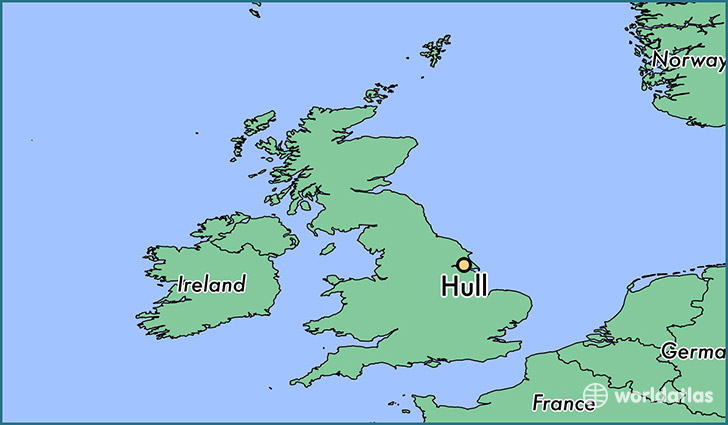 2015/2016
Doprava
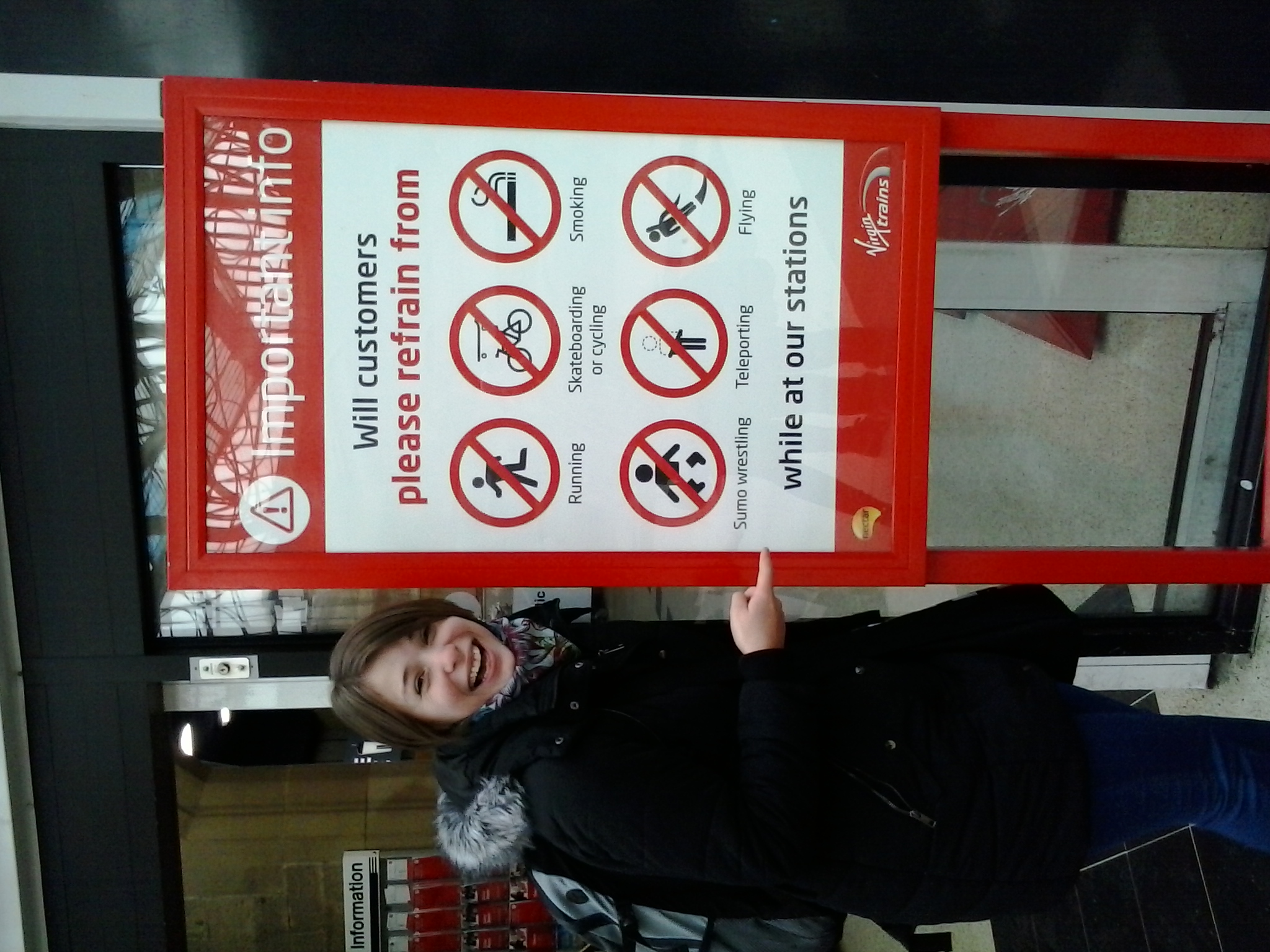 ČR - Hull
Letecky (Jet2.com) - nejbližší mezinárodní letiště Manchester, případně Londýn
Autobusem(Student Agency + místní linky) - nedoporučujeme

Po Velké Británii
Stagecoach, Megabus, National Express, East Yorkshire, Virgin trains, First TransPennine Express,…
Ubytování
Studentské domky - zařizuje univerzita nebo privátně 
70 GBP/týden

Stravování
Nejvýhodnější je vlastní vaření
Město Hull
Old Town
The Deep,River Humber
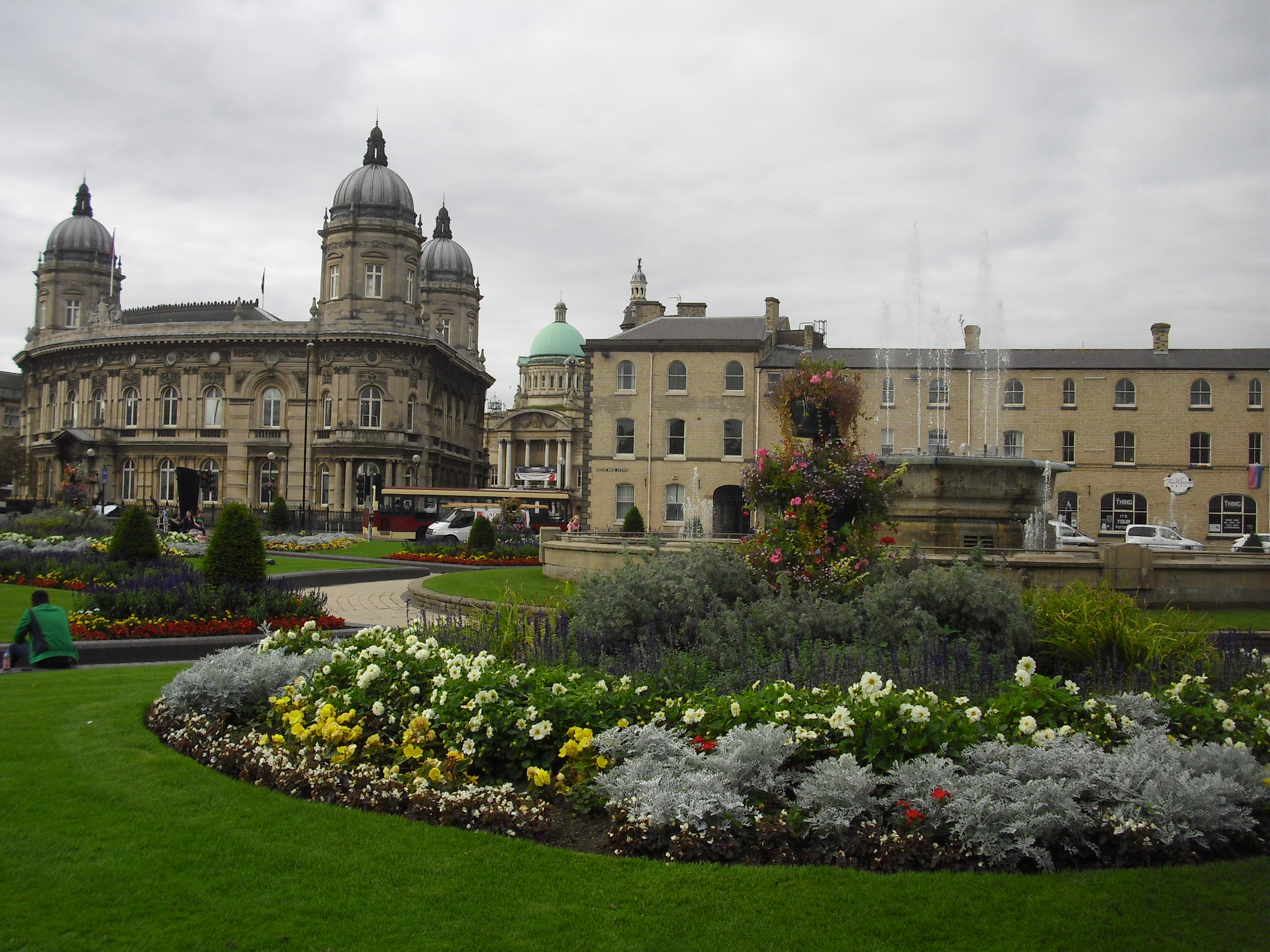 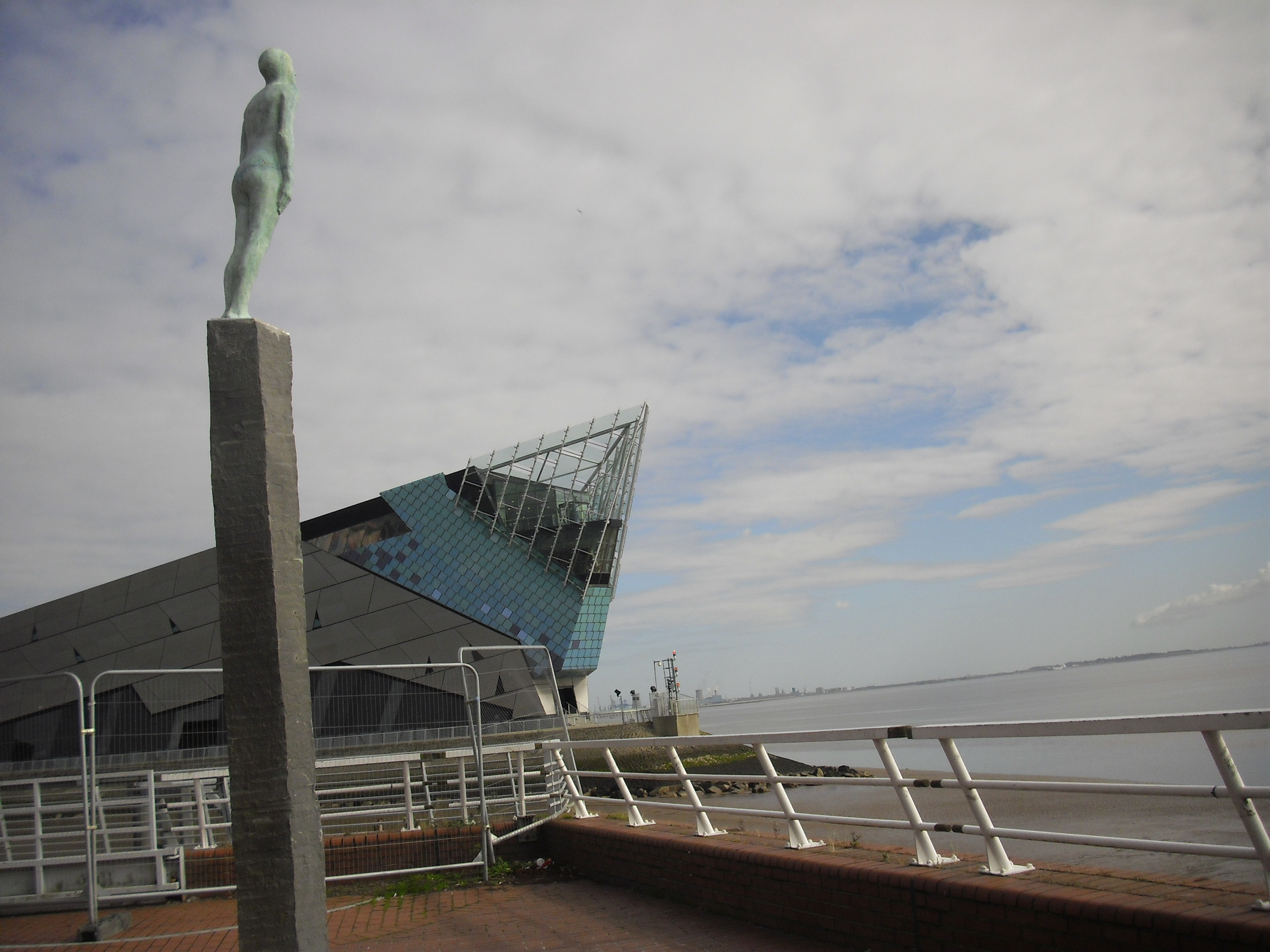 Click to add text
Město Hull
Pearson Park
Humber Bridge
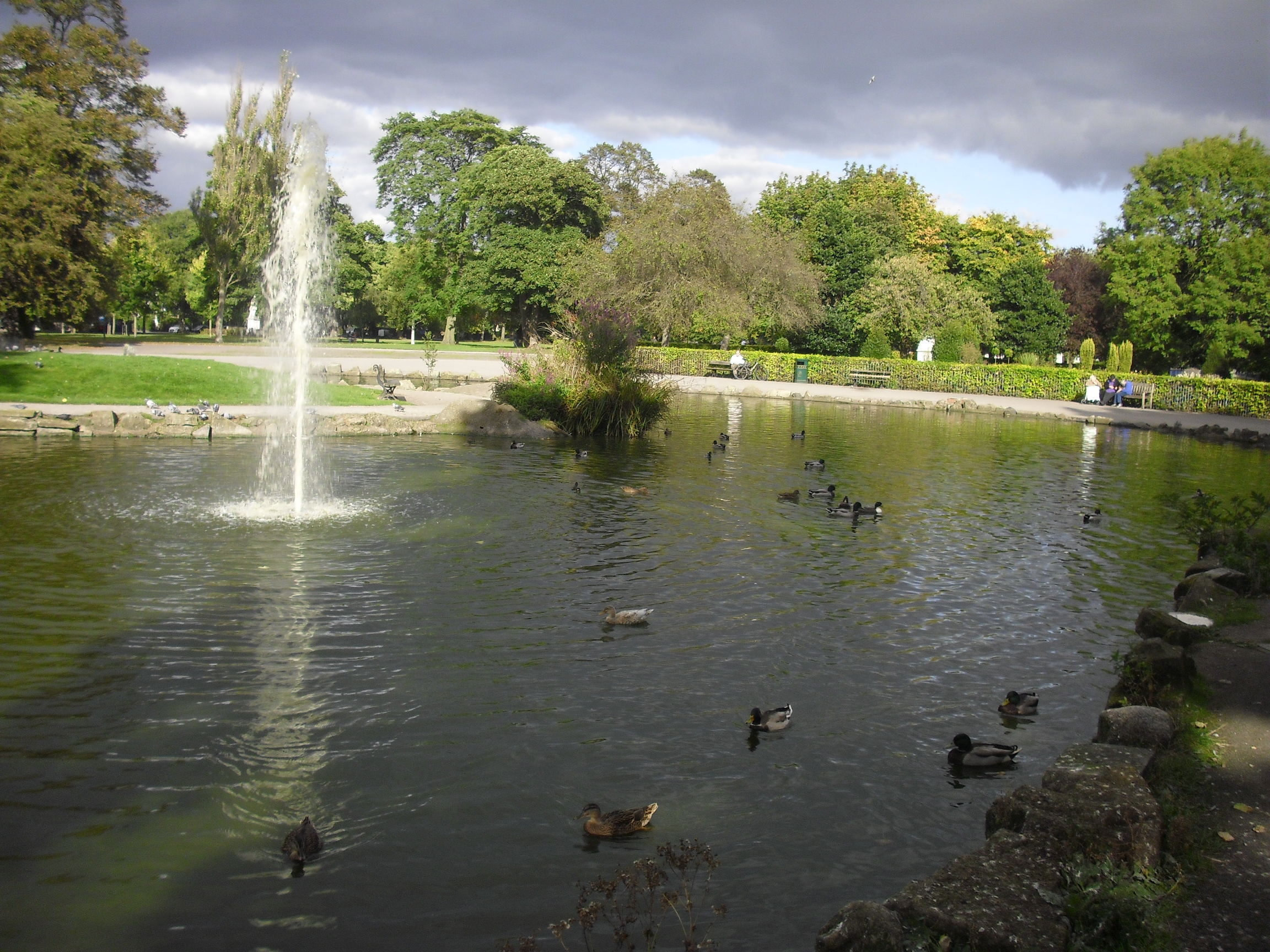 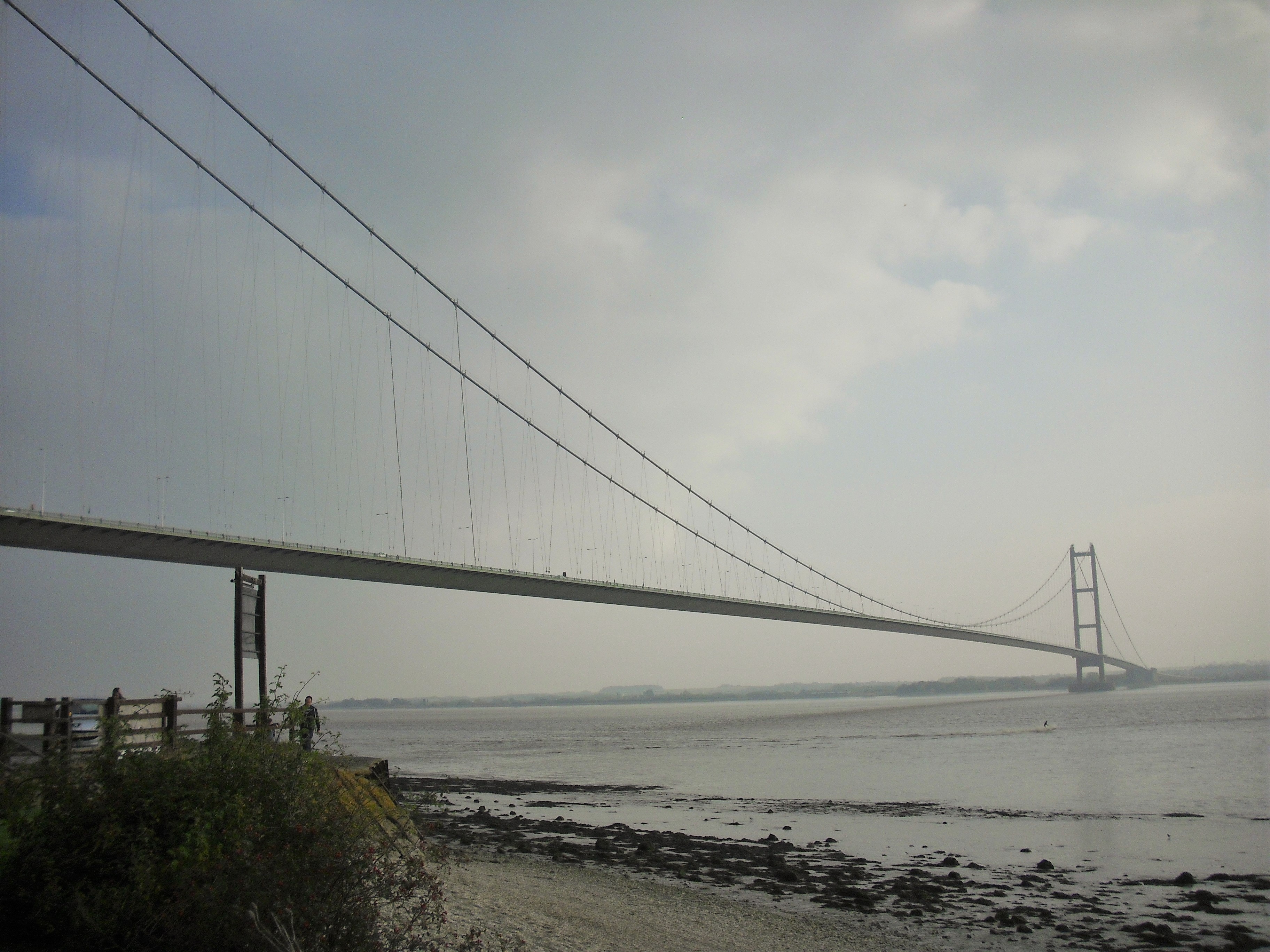 University of Hull
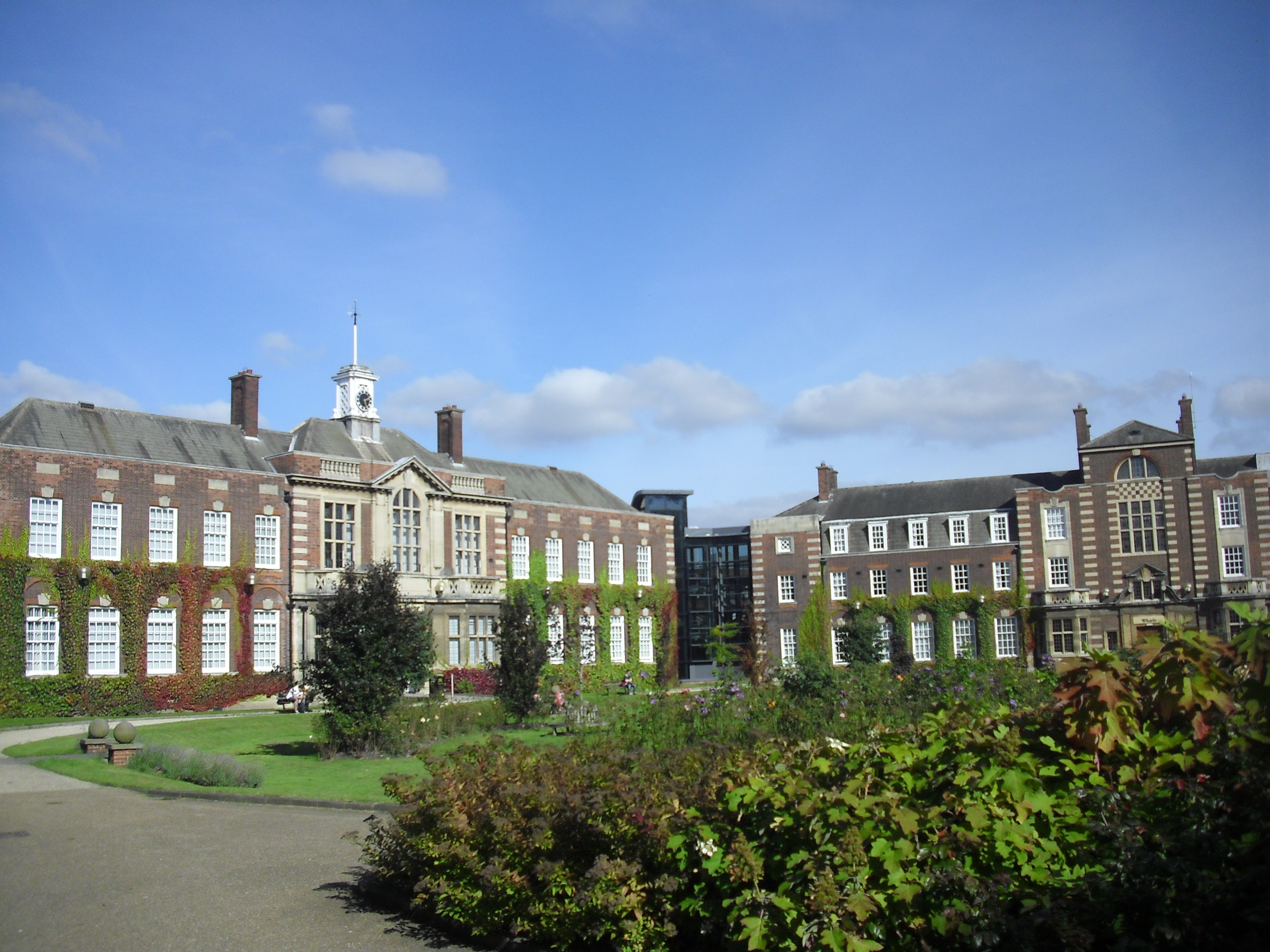 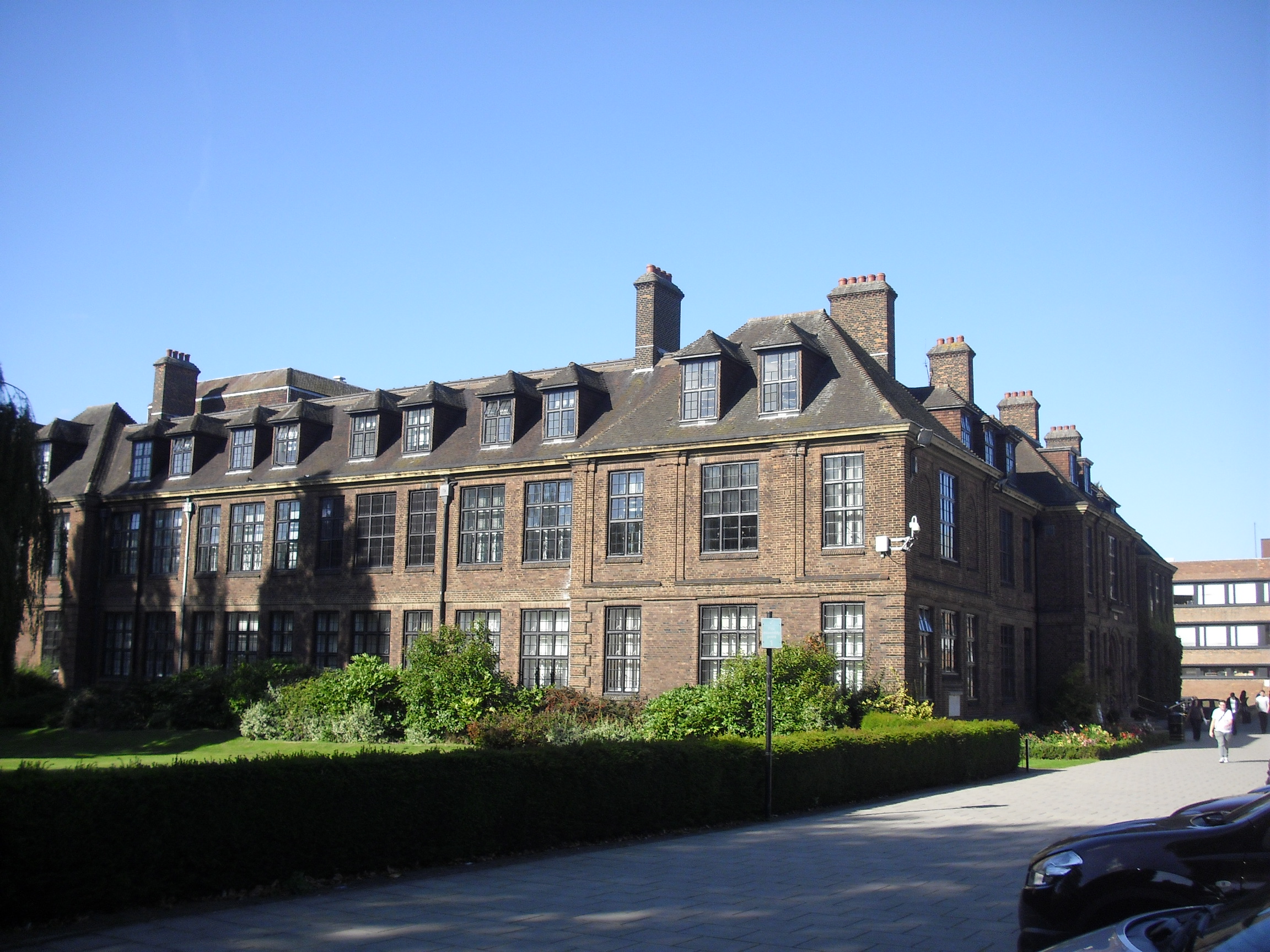 Předměty
Minimum 40 ECTS
Maximum 60 ECTS
Zkoušky většinou písemné

Marketing – 20 ECTS
Mobile Devices and Applications – 20 ECTS

English for Business – 10 ECTS
Aspects of British Society and Culture – 10 ECTS
Principles of Economics – 20 ECTS
Velký výběr jazyků - 10 ECTS
Díky!
Lucie Gavlasová – gavlasovalucka@gmail.com
Lucie Machová – machovalucie2@gmail.com
Petra Steinová – steinova.petra@gmail.com  
Michal Dobrovolný – dobromi1@uhk.cz
Anna Drobná - annadrobna@yahoo.com